KIỂM TRA BÀI CŨ
Câu 1: Nêu kết luận về từ trường của ống dây có dòng điện chạy qua?
a/ Phần từ phổ bên ngoài của ống dây có dòng điện chạy qua và bên ngoài của thanh nam châm giống nhau. Trong lòng ống dây cũng có các đường sức từ, được sắp xếp gần như song song với nhau.
b/ Đường sức từ của ống dây là những đường cong khép kín
c/ Tại hai đầu của ống dây, các đường sức từ có chiều cùng đi vào một đầu và cùng đi ra ở đầu kia. Hai đầu của ống dây có dòng điện chạy qua cũng là hai từ cực. Đầu có các đường sức từ đi ra gọi là cực Bắc, đầu có các đường sức từ đi vào gọi là cực Nam
Câu 2: Nêu qui tắc nắm tay phải?
Nắm bàn tay phải, rồi đặt sao cho bốn ngón tay hướng theo chiều dòng điện chạy qua các vòng dây thì ngón tay cái choãi ra chỉ chiều các đường sức từ trong lòng ống dây
KIỂM TRA BÀI CŨ
Câu 3: Hãy xác định chiều đường sức từ của ống dây trong hình vẽ sau?
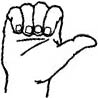 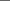 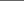 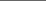 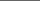 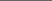 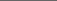 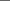 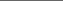 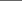 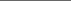 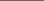 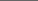 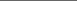 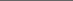 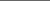 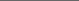 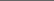 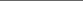 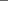 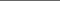 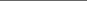 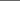 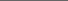 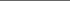 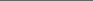 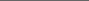 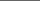 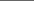 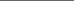 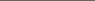 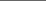 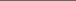 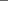 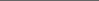 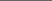 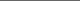 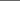 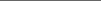 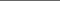 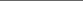 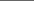 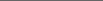 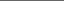 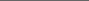 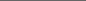 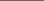 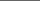 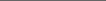 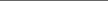 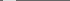 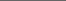 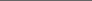 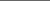 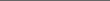 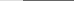 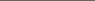 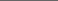 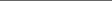 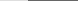 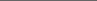 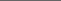 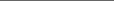 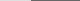 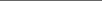 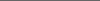 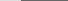 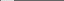 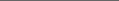 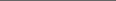 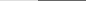 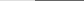 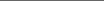 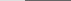 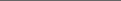 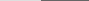 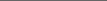 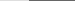 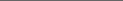 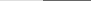 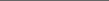 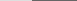 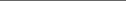 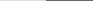 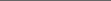 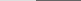 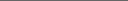 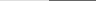 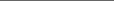 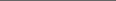 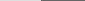 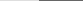 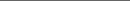 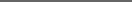 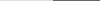 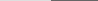 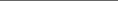 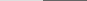 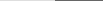 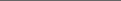 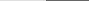 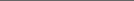 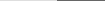 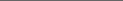 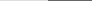 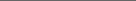 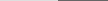 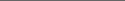 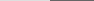 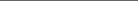 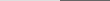 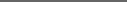 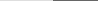 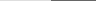 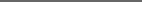 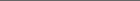 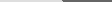 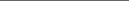 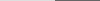 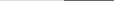 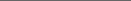 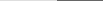 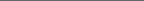 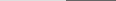 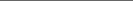 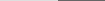 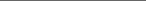 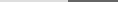 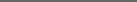 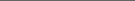 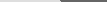 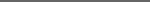 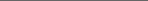 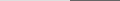 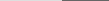 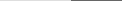 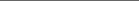 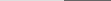 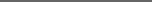 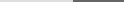 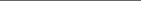 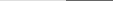 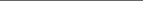 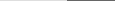 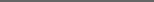 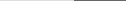 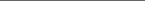 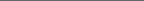 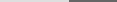 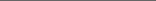 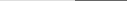 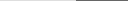 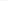 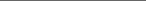 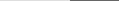 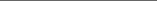 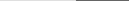 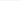 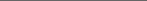 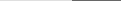 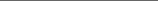 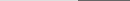 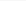 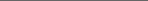 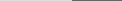 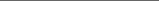 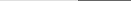 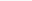 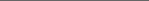 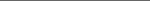 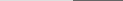 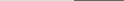 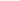 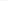 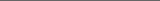 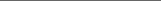 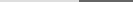 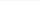 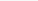 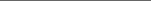 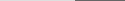 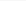 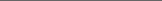 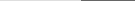 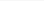 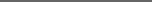 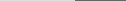 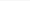 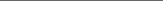 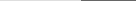 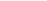 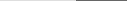 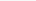 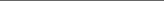 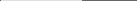 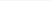 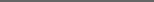 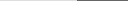 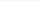 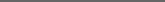 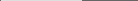 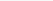 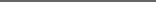 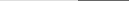 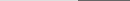 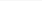 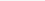 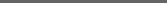 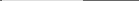 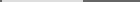 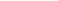 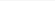 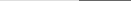 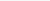 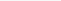 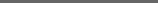 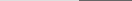 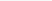 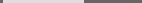 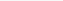 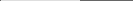 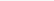 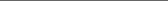 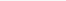 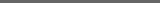 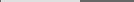 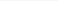 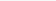 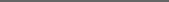 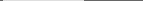 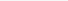 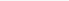 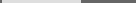 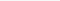 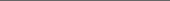 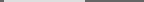 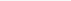 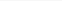 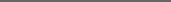 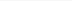 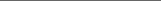 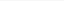 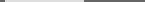 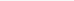 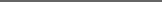 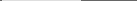 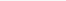 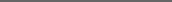 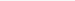 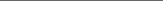 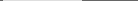 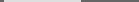 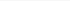 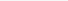 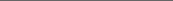 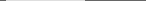 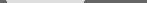 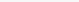 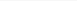 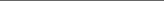 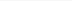 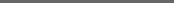 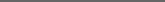 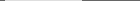 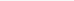 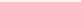 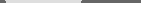 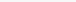 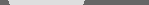 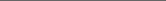 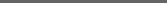 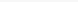 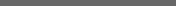 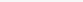 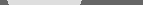 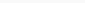 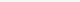 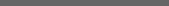 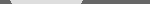 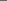 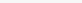 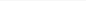 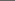 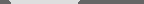 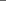 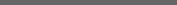 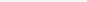 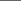 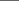 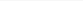 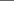 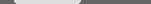 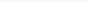 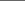 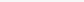 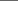 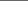 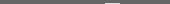 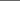 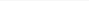 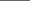 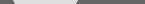 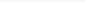 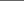 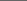 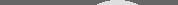 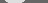 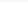 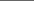 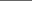 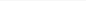 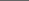 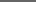 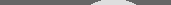 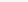 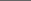 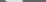 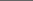 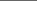 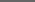 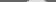 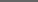 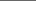 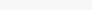 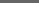 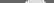 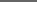 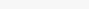 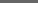 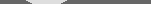 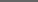 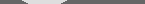 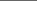 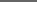 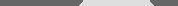 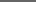 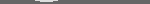 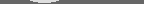 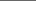 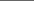 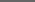 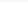 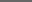 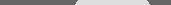 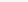 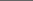 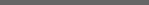 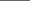 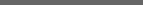 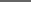 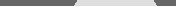 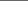 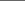 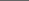 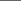 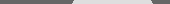 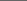 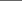 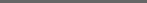 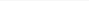 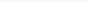 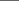 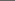 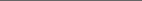 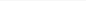 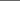 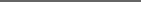 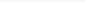 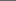 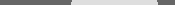 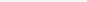 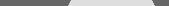 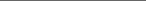 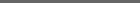 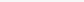 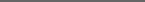 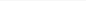 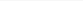 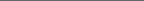 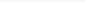 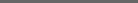 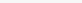 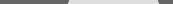 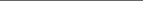 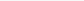 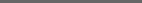 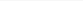 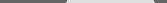 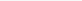 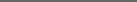 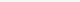 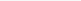 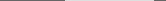 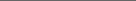 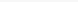 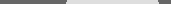 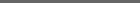 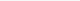 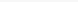 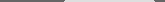 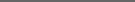 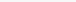 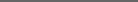 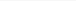 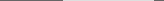 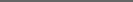 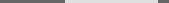 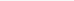 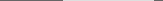 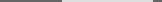 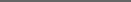 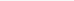 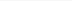 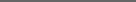 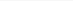 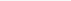 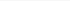 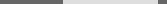 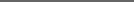 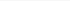 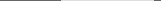 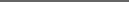 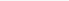 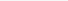 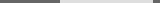 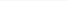 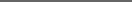 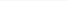 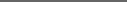 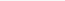 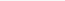 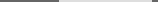 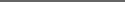 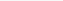 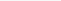 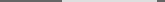 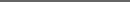 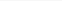 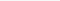 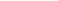 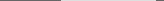 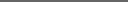 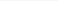 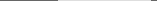 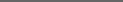 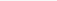 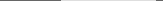 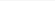 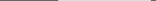 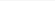 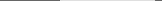 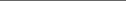 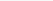 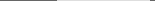 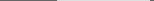 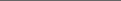 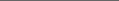 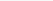 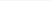 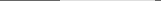 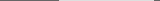 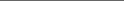 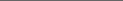 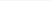 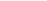 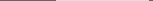 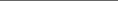 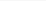 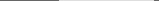 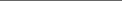 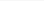 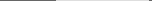 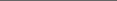 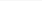 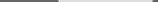 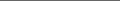 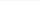 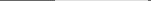 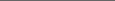 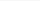 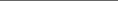 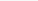 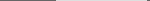 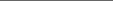 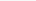 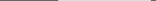 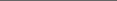 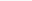 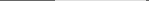 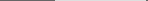 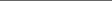 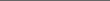 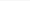 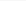 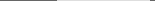 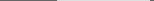 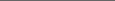 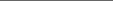 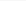 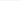 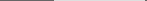 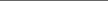 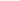 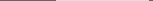 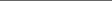 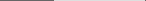 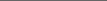 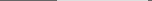 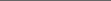 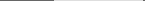 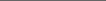 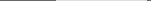 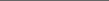 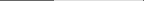 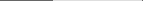 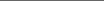 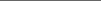 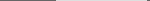 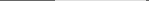 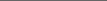 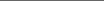 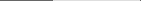 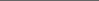 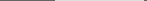 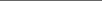 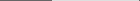 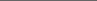 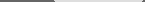 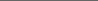 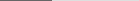 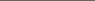 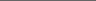 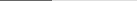 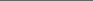 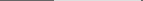 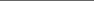 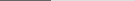 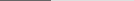 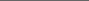 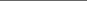 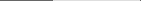 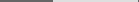 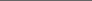 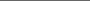 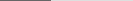 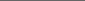 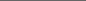 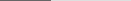 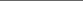 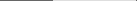 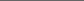 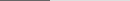 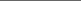 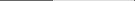 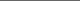 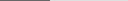 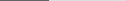 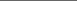 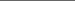 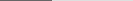 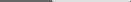 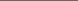 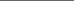 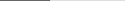 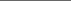 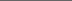 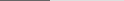 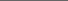 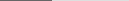 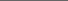 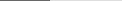 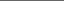 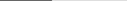 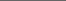 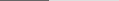 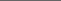 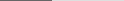 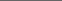 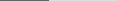 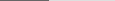 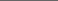 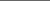 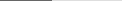 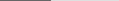 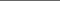 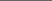 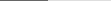 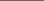 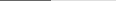 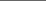 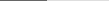 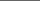 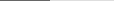 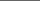 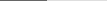 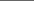 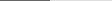 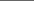 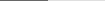 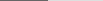 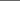 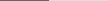 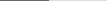 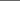 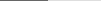 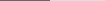 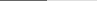 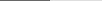 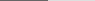 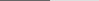 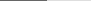 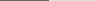 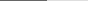 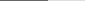 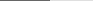 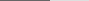 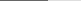 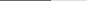 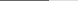 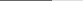 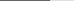 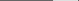 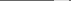 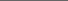 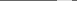 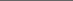 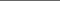 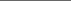 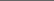 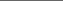 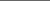 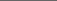 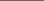 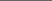 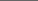 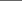 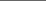 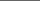 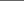 ĐẶT VẤN ĐỀ
TIẾT 27 - TUẦN 14
Một nam châm điện mạnh có thể hút được một xe tải nặng hàng chục tấn, trong khi đó chưa có một nam châm vĩnh cửu nào có được lực hút mạnh như thế. Vậy nam châm điện được tạo ra như thế nào và có gì lợi hơn so với nam châm vĩnh cửu?
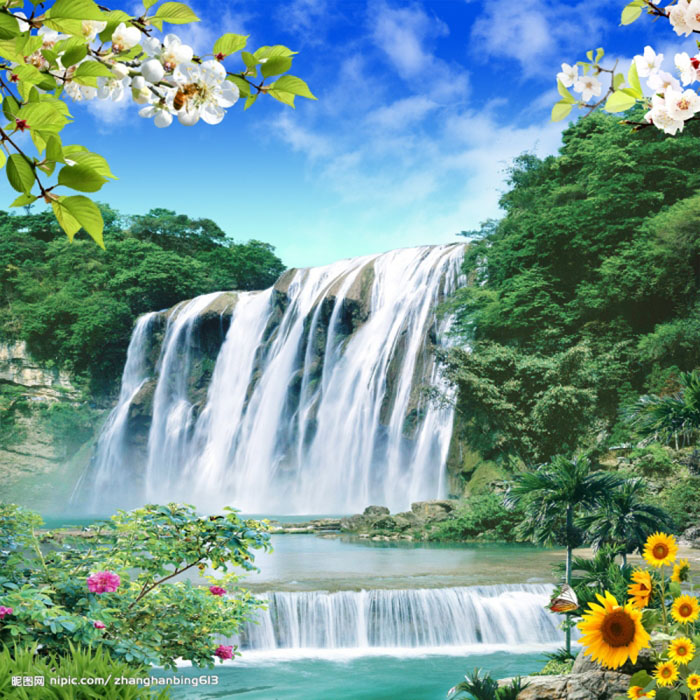 Tiết 25:
SỰ NHIỄM TỪ CỦA SẮT, THÉP NAM CHÂM ĐIỆN
A
Pin
TIẾT 25: SỰ NHIỄM TỪ CỦA SẮT, THÉP NAM CHÂM ĐIỆN
I. SỰ NHIỄM TỪ CỦA SẮT, THÉP
Lõi sắt non
1. Thí nghiệm: Hình 25.1
Lõi thép
2. Kết luận:
Ống dây có lõi sắt (hoặc thép):
Ống dây chưa có lõi sắt (hoặc thép):
Lõi sắt (hoặc lõi thép) làm tăng tác dụng từ của ống dây có dòng điện chạy qua.
1
BẮC
2
3
NAM
[Speaker Notes: Vậy góc lệch của kim nam châm khi cuộn dây có lõi sắt hoặc lõi thép ntn so với kh không có lỡi sắt hoặc lõi thép? Lớn hơn
Vậy lõi sắt, thép có tác dụng gì?]
A
Pin
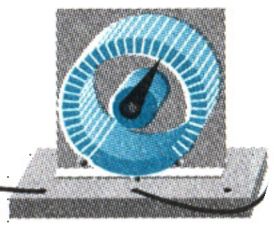 TIẾT 25: SỰ NHIỄM TỪ CỦA SẮT, THÉP NAM CHÂM ĐIỆN
I. SỰ NHIỄM TỪ CỦA SẮT, THÉP
Lõi thép
Lõi sắt non
1. Thí nghiệm: Hình 25.1
Thí nghiệm: Hình 25.2
2. Kết luận:
Lõi sắt (hoặc lõi thép) làm tăng tác dụng từ của ống dây có dòng điện chạy qua.
Khi ngắt dòng điện đi qua ống dây, lõi sắt non mất hết từ tính còn lõi thép vẫn giữ được từ tính.
[Speaker Notes: Có hiện tượng gì xảy ra với đinh sắt khi ngắt dòng điện chạy qua ống dây có lõi sắt non? Đinh sắt rơi hết xuống
Có hiện tượng gì xảy ra với đinh sắt khi ngắt dòng điện chạy qua ống dây có lõi thép? Một số ít đinh sắt rơi xuống


Khi ngắt dòng điện đi qua ống dây, lõi sắt non mất hết từ tính còn lõi thép thì vẫn giữ được từ tính.
C1: Vậy sự nhiễm từ của sắt non và thép có gì khác nhau khi ta ngắt dòng điện.]
Lõi sắt non
Khuôn nhựa
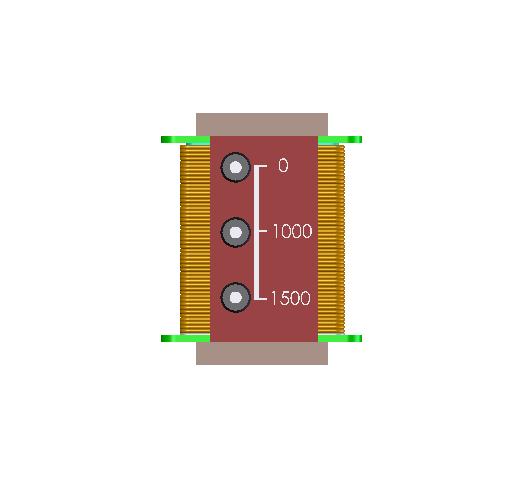 -
ống dây
1A - 22
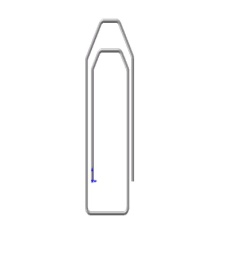 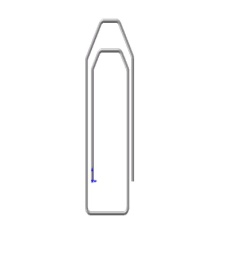 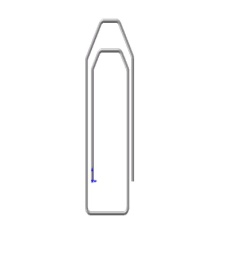 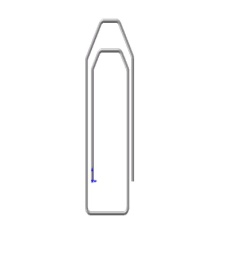 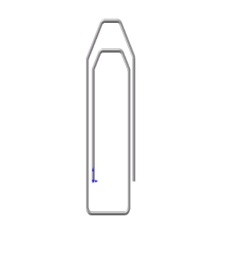 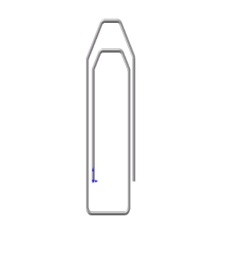 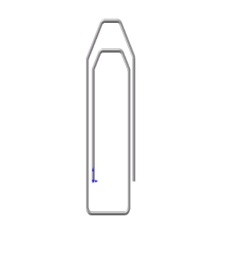 1A - 22
kẹp giấy
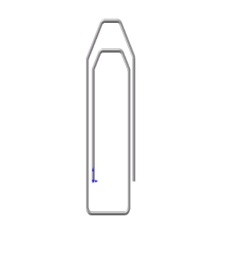 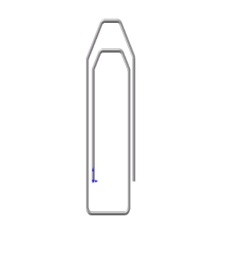 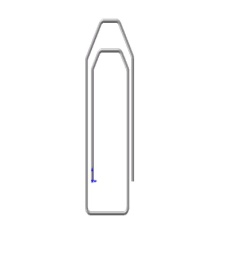 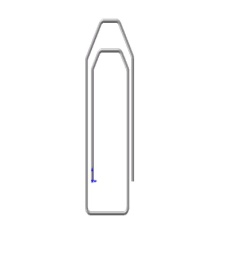 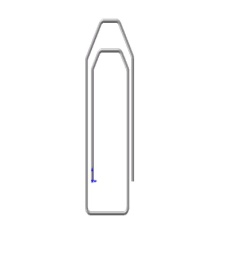 Nam châm điện
TIẾT 25: SỰ NHIỄM TỪ CỦA SẮT, THÉP NAM CHÂM ĐIỆN
II. NAM CHÂM ĐIỆN.
Gồm: ống dây và lõi sắt non.
1. Cấu tạo:
- Số 1A – 22Ω cho biết ống dây được dùng với dòng điện có cường độ 1A và điện trở của ống dây là 22 Ω.
- Số 0, 1000, 15000 ghi trên ống dây cho biết ống dây có thể sử dụng với những số vòng dây khác nhau, tùy theo cách chọn để nối hai dầu dây với nguồn điện. Số vòng dây càng lớn thì nam châm điện càng mạnh.
C2: Quan sát và chỉ ra các bộ phận của nam châm điện?
Cho biết ý nghĩa các con số ghi trên ống dây của nam châm điện.
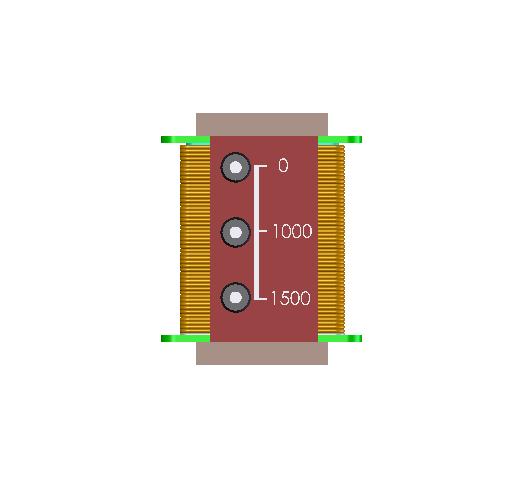 -
1A - 22
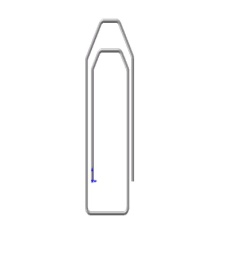 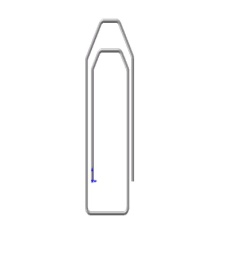 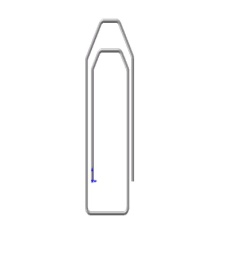 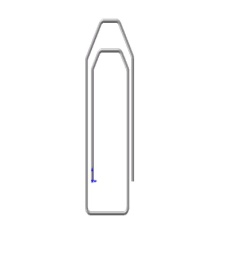 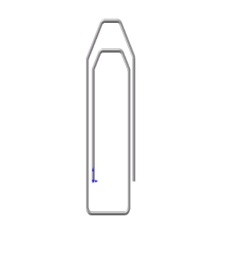 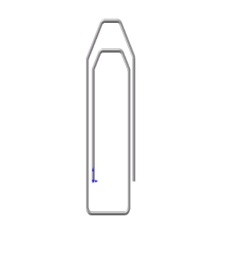 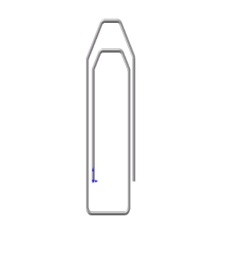 1A - 22
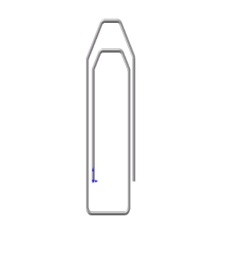 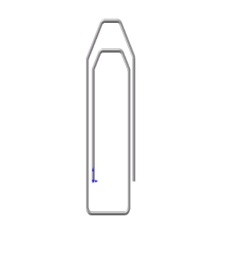 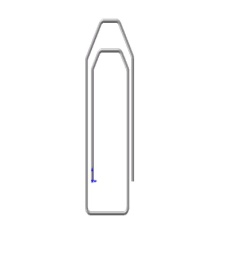 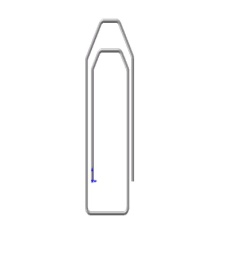 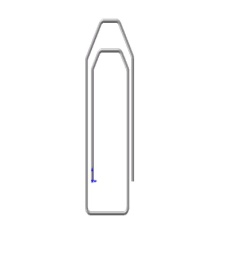 Nam châm điện
TIẾT 25: SỰ NHIỄM TỪ CỦA SẮT, THÉP NAM CHÂM ĐIỆN
II. NAM CHÂM ĐIỆN.
Gồm: cuộn dây và lõi sắt non.
1. Cấu tạo:
2. Cách làm tăng lực từ của nam châm điện:
Tăng cường độ dòng điện chạy qua các vòng dây 
Tăng số vòng dây của ống dây
Ngoài ra: cho lõi sắt một hình dạng thích hợp,
                tăng khối lượng của nam châm
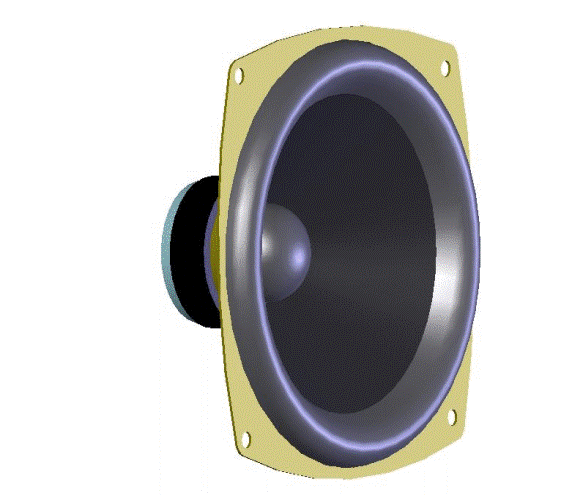 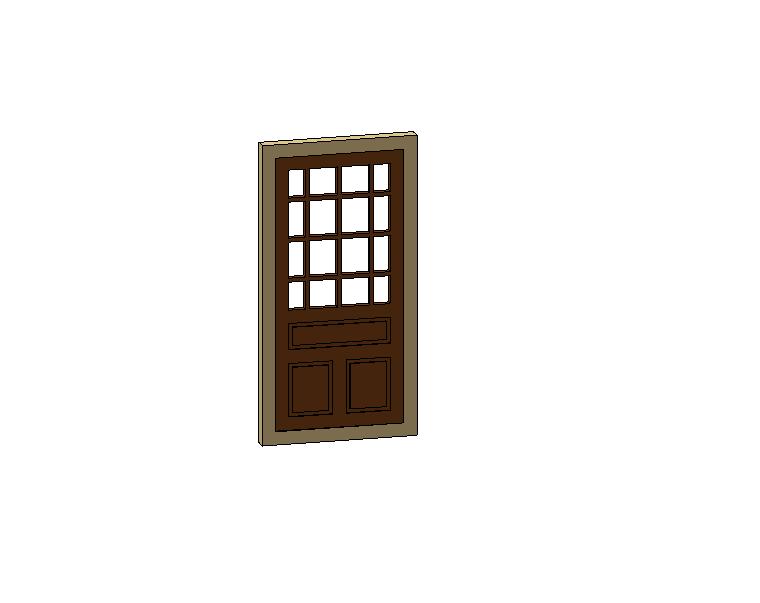 N
P
S
Rơle điện từ
P
Loa điện
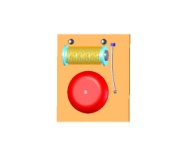 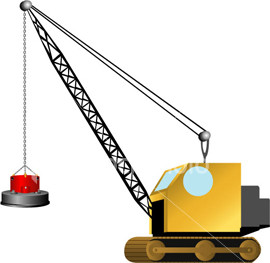 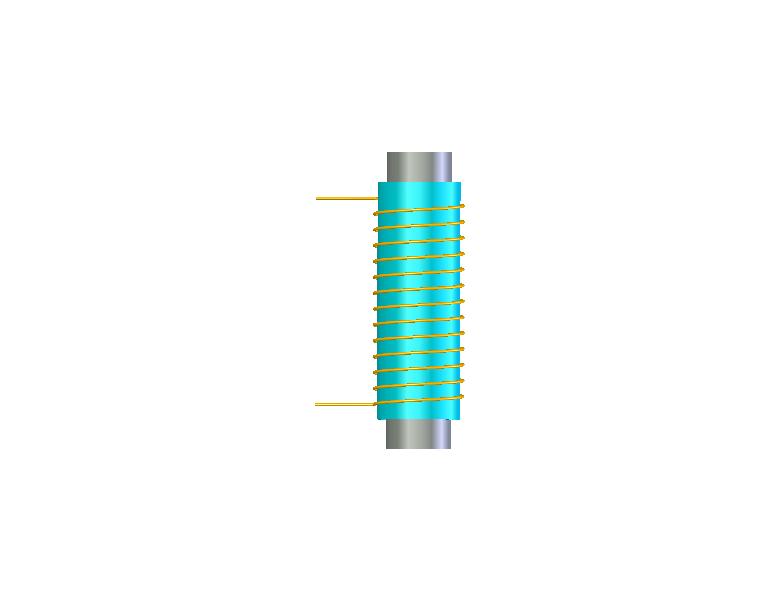 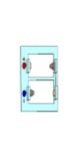 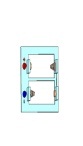 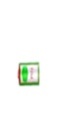 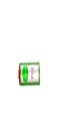 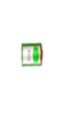 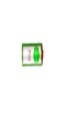 M
Cần cẩu điện
Chuông báo động
MỘT SỐ ỨNG DỤNG CỦA NAM CHÂM
VẬN DỤNG
C3: So sánh các nam châm điện: a và b; c và d; b,d và e nam châm nào mạnh hơn?
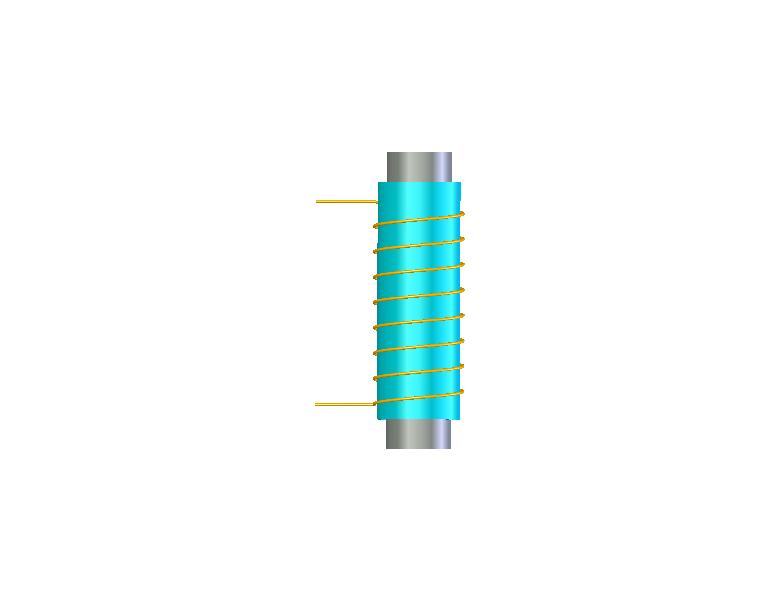 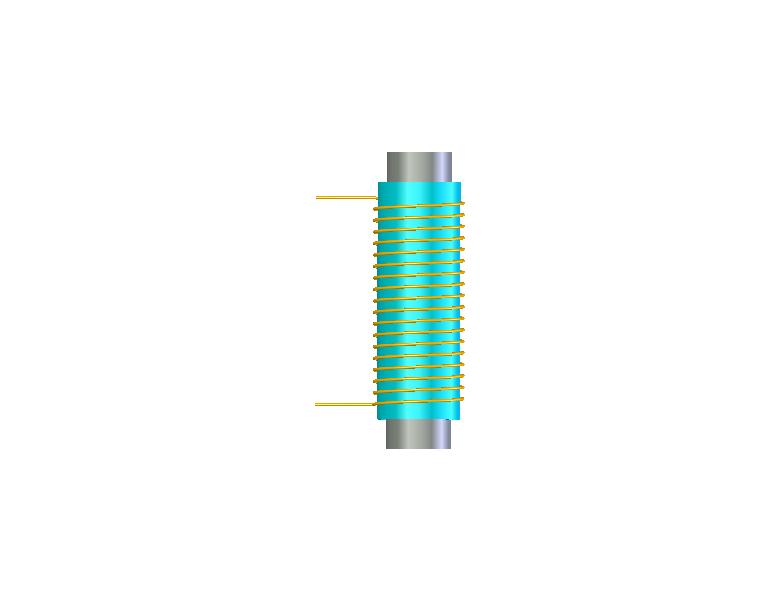 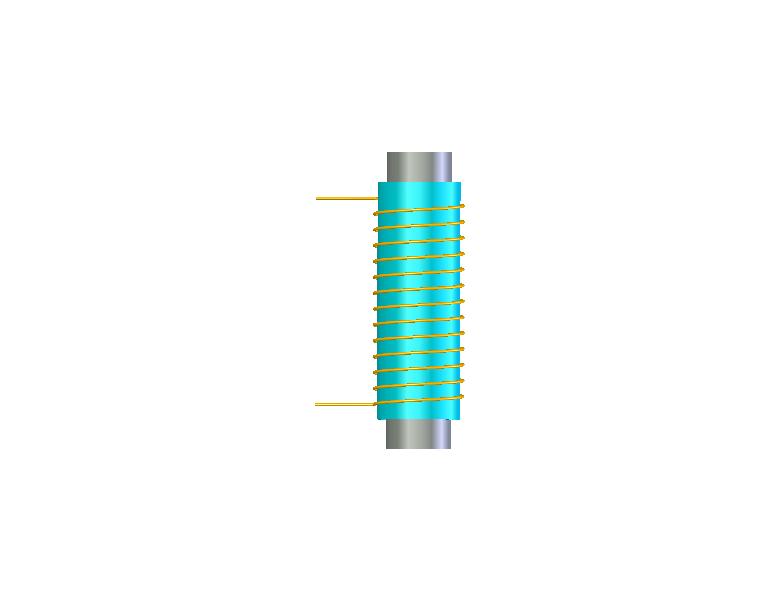 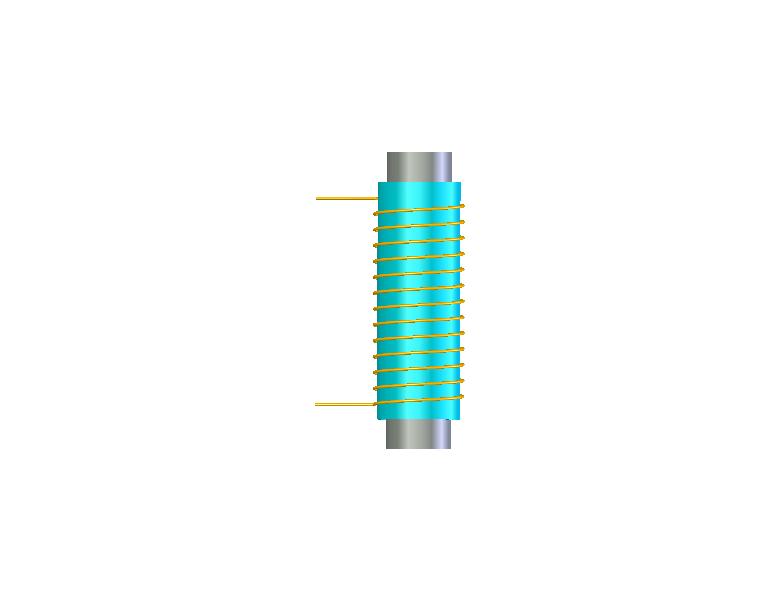 a)
b)
c)
d)
I = 1A
n = 250
I = 1A
n = 500
I = 2A
n = 300
I = 1A
n = 300
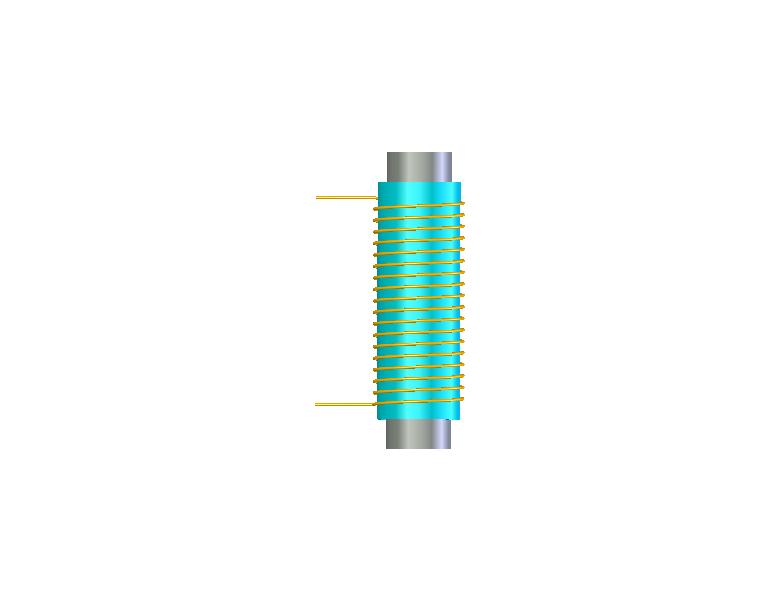 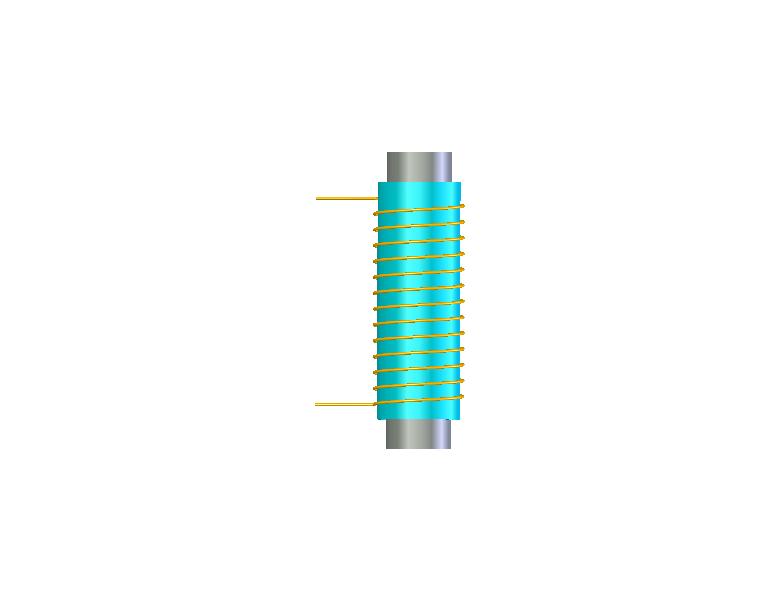 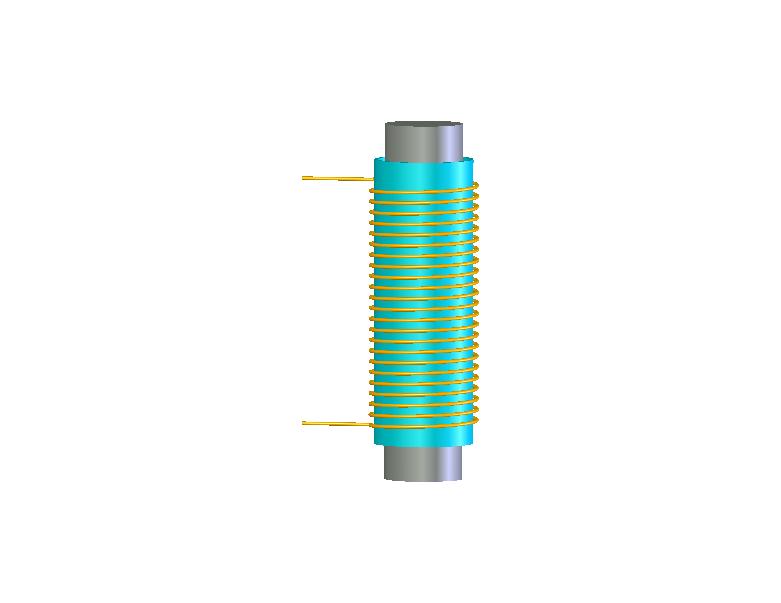 d)
e)
b)
I = 1A
n = 500
I = 2A
n = 300
I = 2A
n = 750
S
N
VẬN DỤNG
C4: Khi chạm mũi kéo vào đầu thanh nam châm thì sau đó mũi kéo hút được các vụn sắt. Giải thích vì sao?
TRẢ LỜI:

Vì khi chạm mũi kéo vào thanh nam châm thì mũi kéo đã bị nhiễm từ và trở thành một nam châm.
Mặt khác, kéo được làm bằng thép nên sau khi không còn tiếp xúc với nam châm nữa, kéo vẫn giữ được từ tính lâu dài nên nó hút được các vụn sắt.
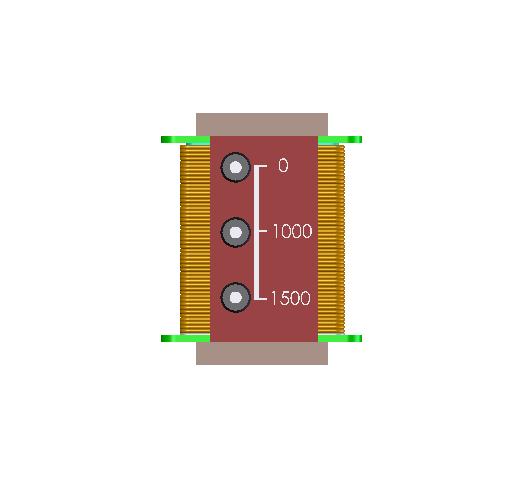 VẬN DỤNG
C5: Muốn nam châm điện mất hết từ tính thì làm thế nào. Tại sao?
-
K
Chỉ cần ngắt khoá K
VẬN DỤNG
C6: Trả lời câu hỏi phần mở bài:
* Nam châm điện dược tạo ra  bằng cách cho dòng điện chạy qua các vòng dây có lỏi sắt non bên trong. 
* Lợi thế của nam châm điện:
 - Có thể chế tạo nam châm điện cực mạnh bằng cách tăng số vòng dây và tăng cường độ dòng điện đi qua ống dây.
-  Chỉ cần ngắt dòng điện qua ống dây là nam châm điện mất hết từ tính.
 - Có thể thay đổi tên từ cực của nam châm bằng cách thay đổi chiều dòng điện qua ống dây.
CỦNG CỐ
Hãy điền cụm từ thích hợp vào chỗ trống để được câu đúng ý nghĩa vật lý:
Ghi nhớ
1. Sắt, thép, ni ken, cô ban và các vật liệu từ khác đặt trong từ trường, đều bị …………
2. Sau khi đã bị nhiễm từ, ………..không giữ được từ tính lâu dài.
3. Có thể làm ……………..của nam châm điện tác dụng lên một vật bằng cách tăng cường độ dòng điện chạy qua các vòng dây hoặc tăng số vòng của ống dây.
nhiễm từ
sắt non
tăng lực từ
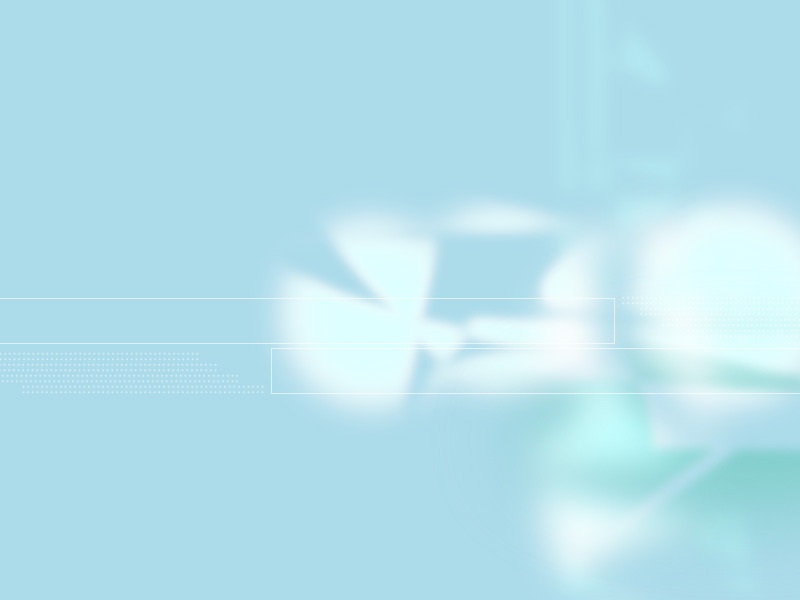 KCT
Hướng dẫn về nhà
1. Học thuộc nội dung bài học
2. Làm bài tập SBT 
3. Đọc trước nội dung bài 27: Lực điện từ
Pin
Cách chế tạo một nam châm điện và một la bàn đơn giản
*Nam châm điện
Dùng dây dẫn có vỏ bọc cách điện quấn quanh một chiếc đinh sắt.
Mắc hai đầu dây dẫn vào hai cực của một quả pin.
Khi đó chiếc đinh có thể hút được sắt, thép và trở thành một nam châm điện.
Pin
Cách chế tạo một nam châm điện và một la bàn đơn giản
*Nam châm điện
*La bàn
Đặt chiếc kim khâu dọc theo chiếc đinh trên, sau vài phút kim cũng trở thành một nam châm. 
     Đặt miếng xốp nhỏ trên mặt nước rồi đặt kim này lên miếng xốp.
     Kim luôn định hướng theo phương Nam – Bắc.
NAM
BẮC
Vì sao vật bị nhiễm từ ?
Vì sao vật bị mất từ tính ?
N
S
Hãy tìm hiểu xem để giữ gìn từ tính cửu nam châm vĩnh cửu được bền lâu ta làm thế nào ?